PRINCIPLES OF LIFE-II   3(2+1)Maj/Env-111
BS SEMESTER: 2
SESSION: 2019-23
Course Tutor: Dr Moneeza Abbas
EVOLUTION OF BIOSPHERE
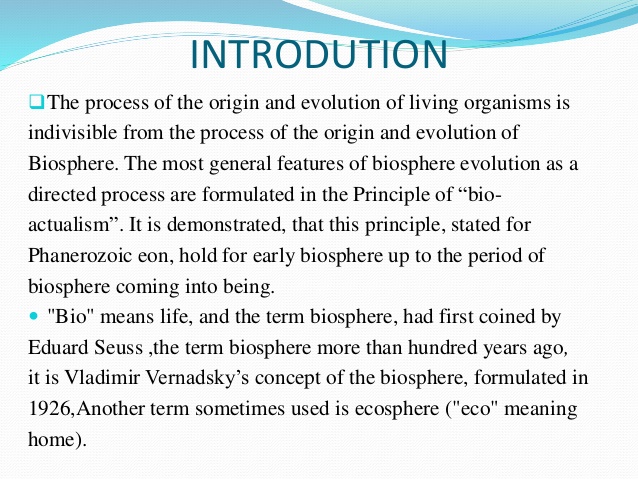 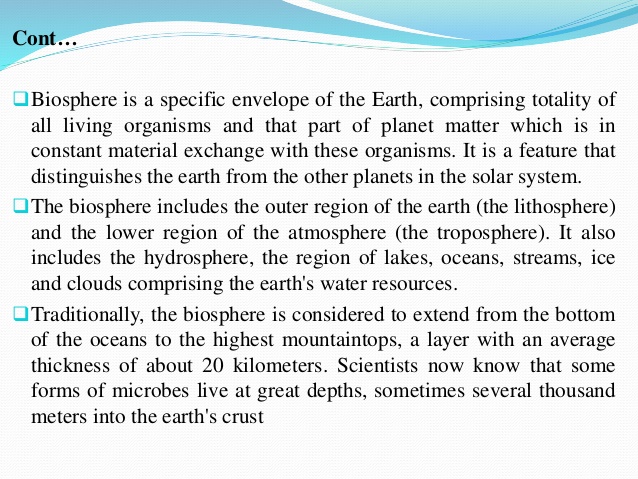 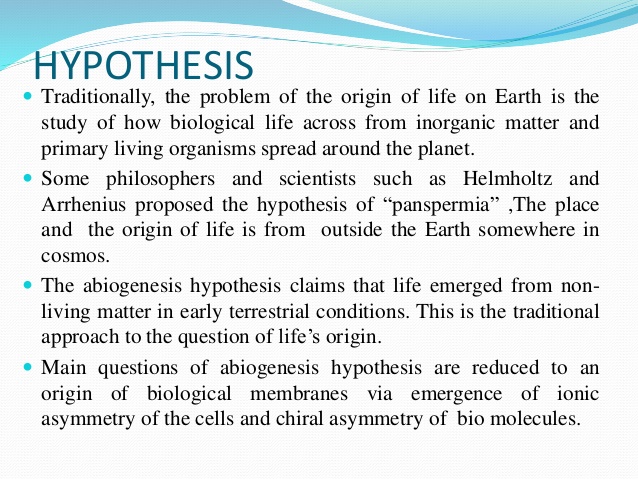 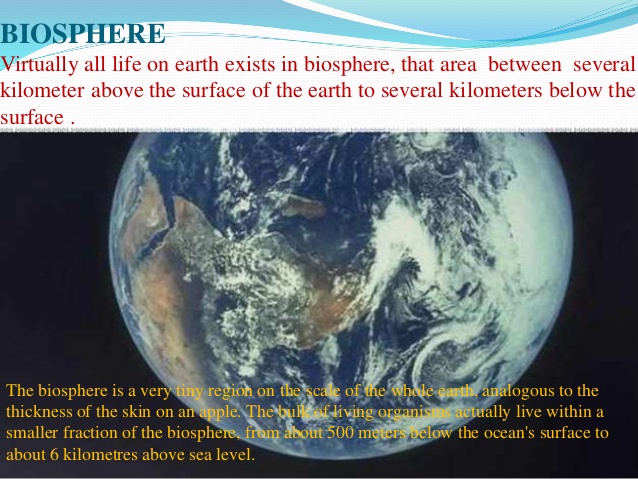 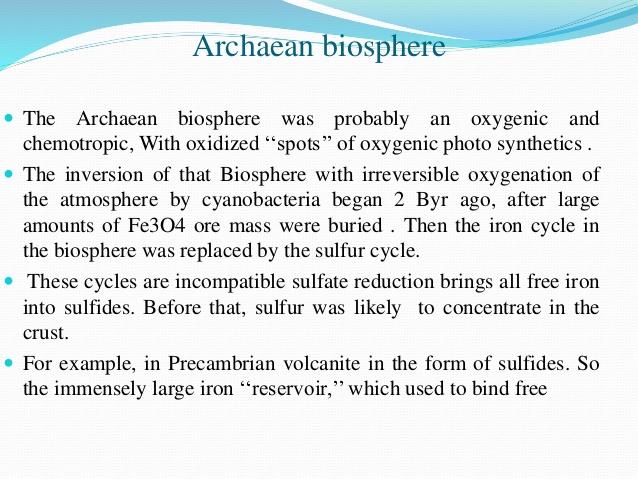 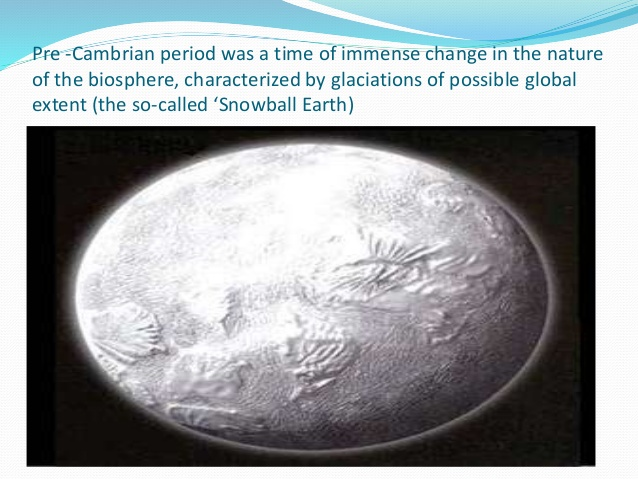 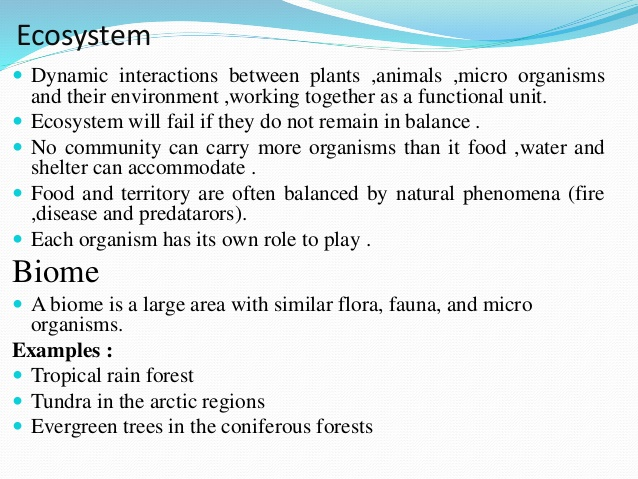 Individual→Population →Community →Ecosystem →Biome →Biosphere
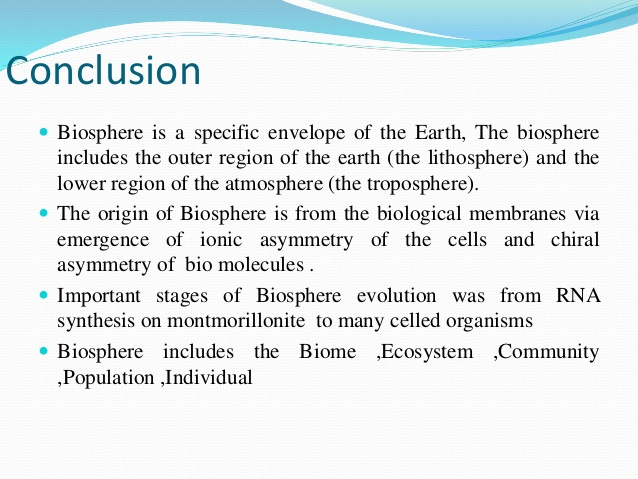